How to Interpret Trajectory Surface Hopping Dynamics?
Tomislav PitešaRuđer Bošković Institute, Bijenička cesta 54, Zagreb, Croatia
tpitesa@irb.hr
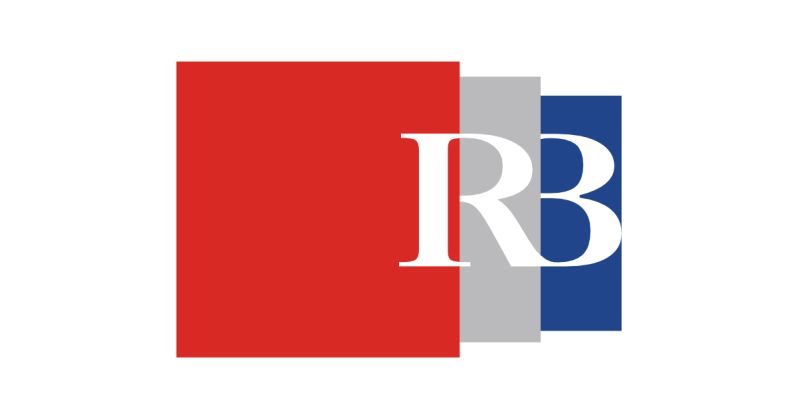 Computational Chemistry Day 2022
24 Sept 2022, IRB, Zagreb, Croatia
Born-Oppenheimer Molecular Dynamics
Classical Molecular Dynamics






Quantum Molecular Dynamics
+THERMOSTAT
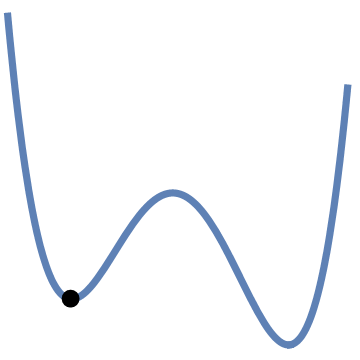 Potential energy surface
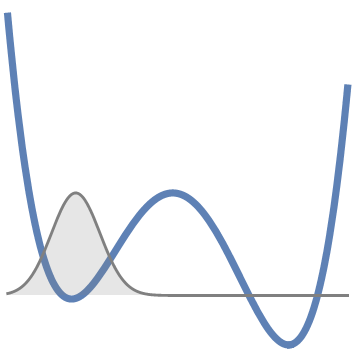 Photoinduced reactions
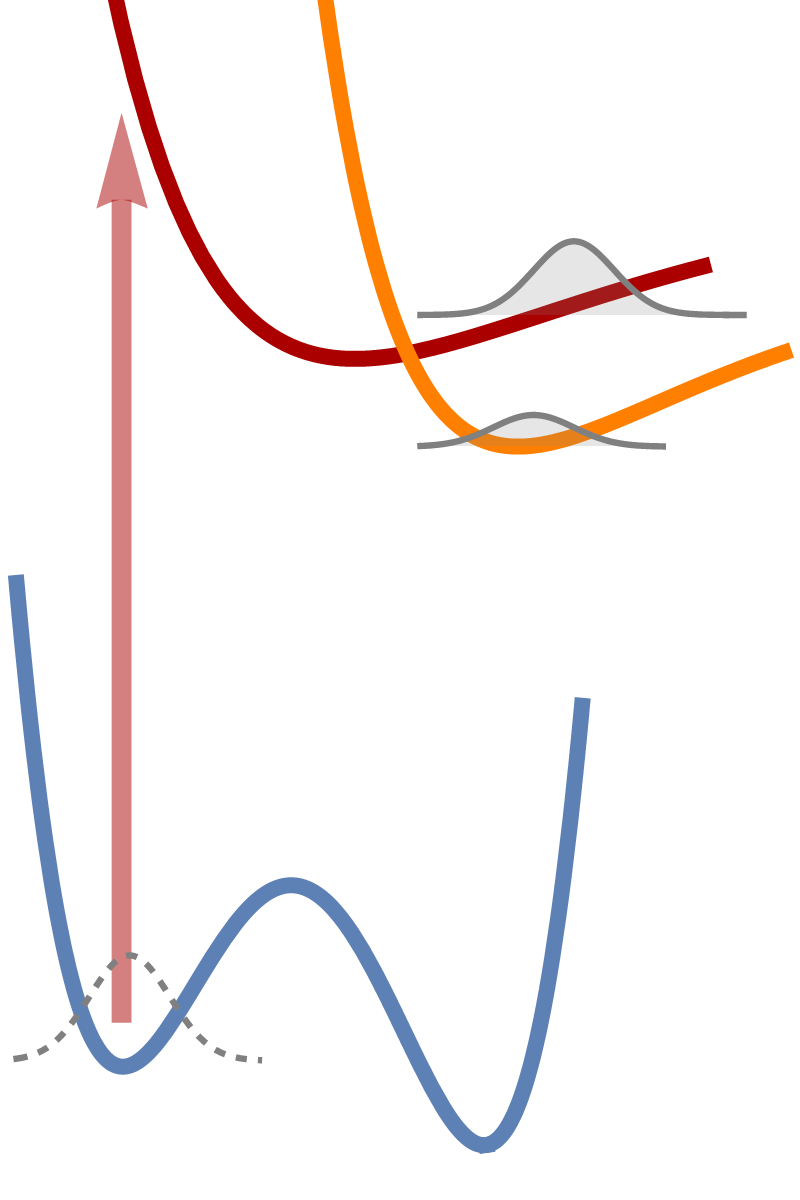 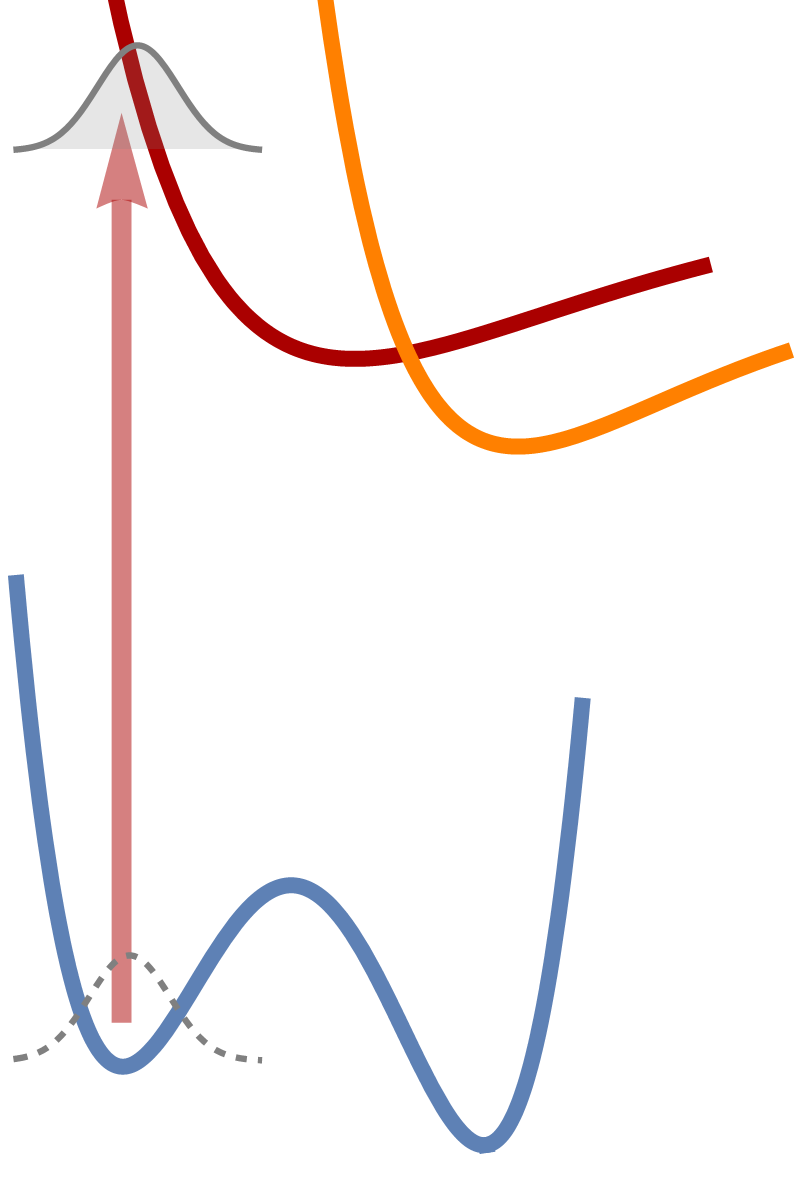 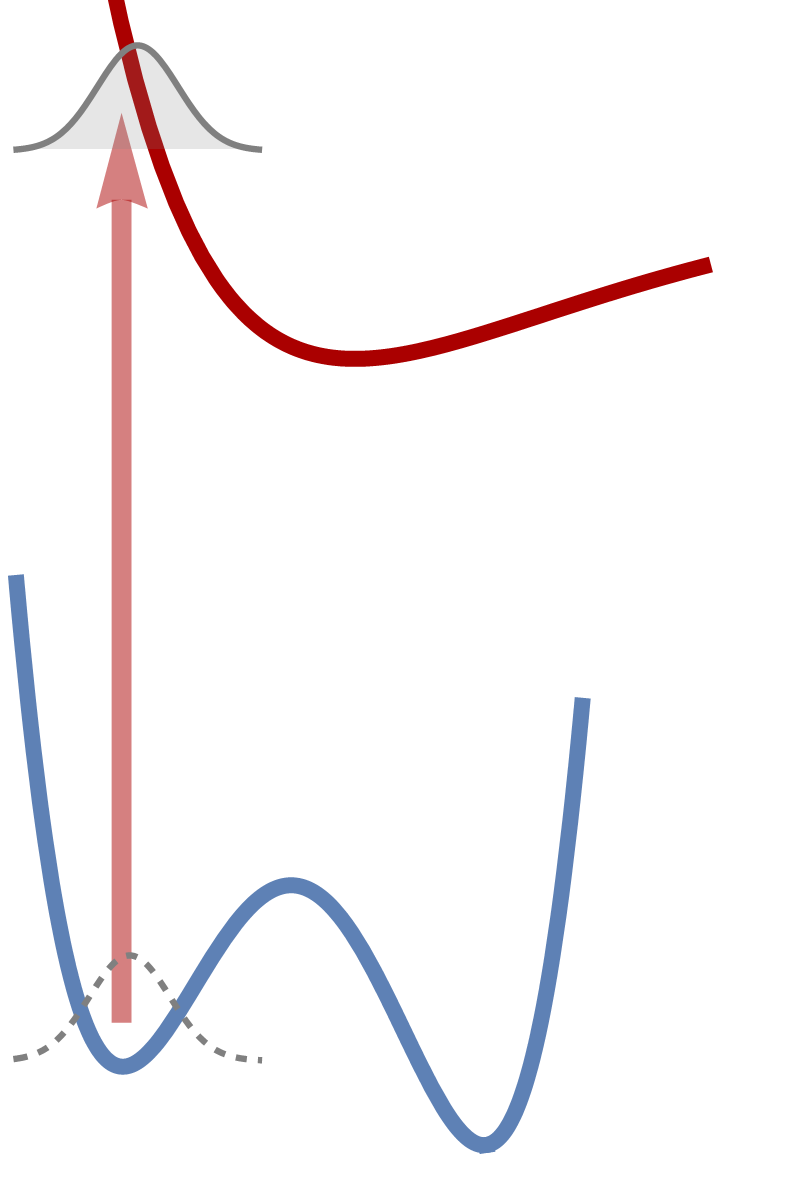 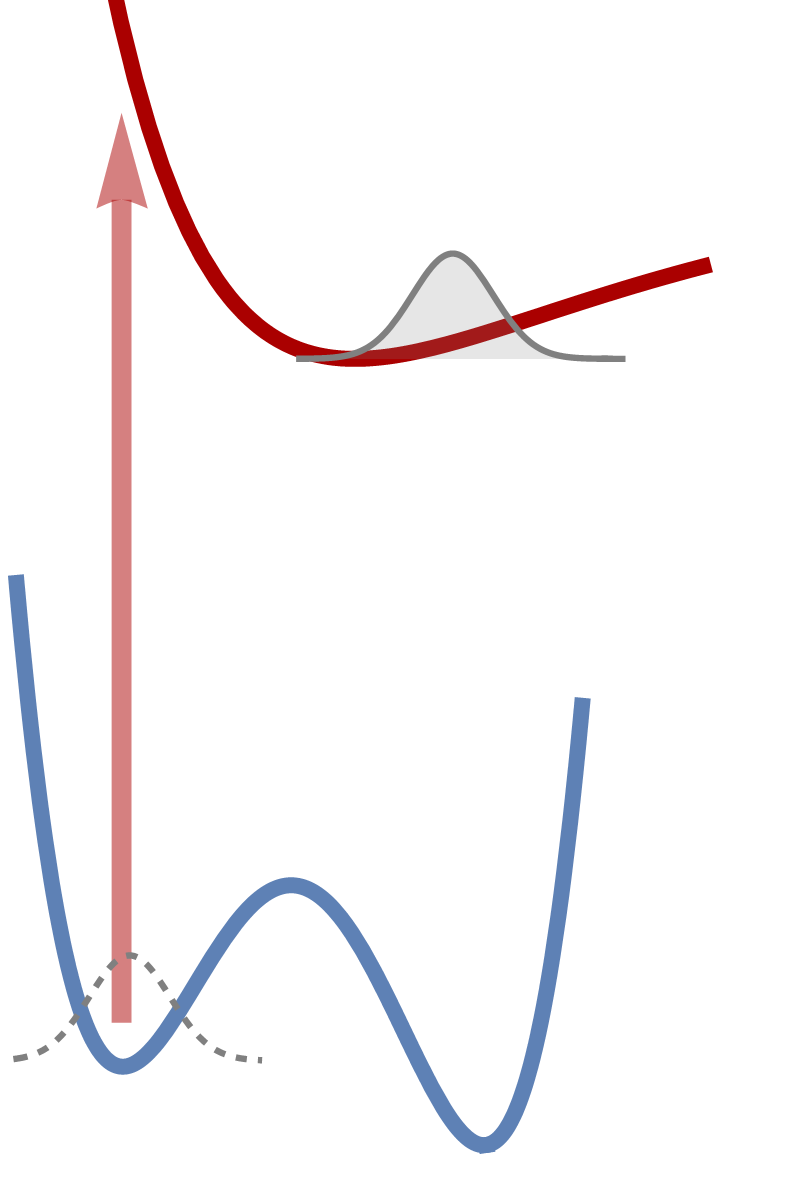 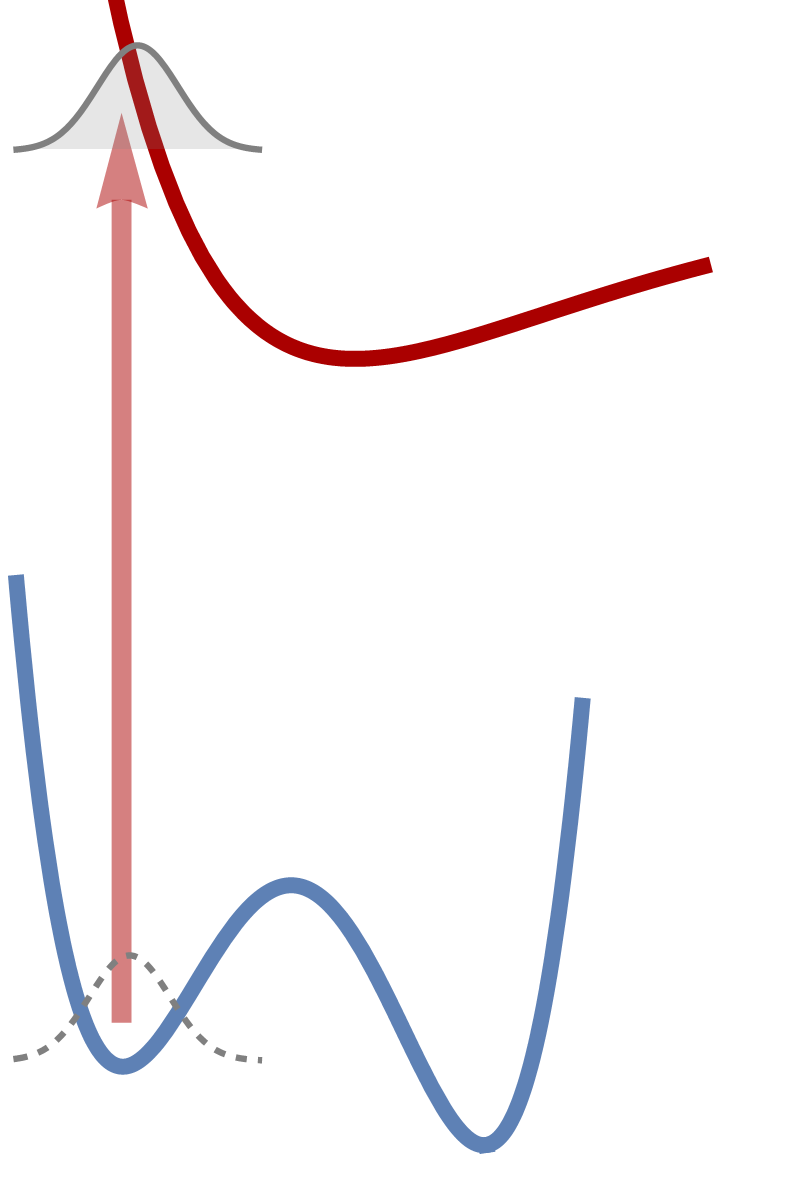 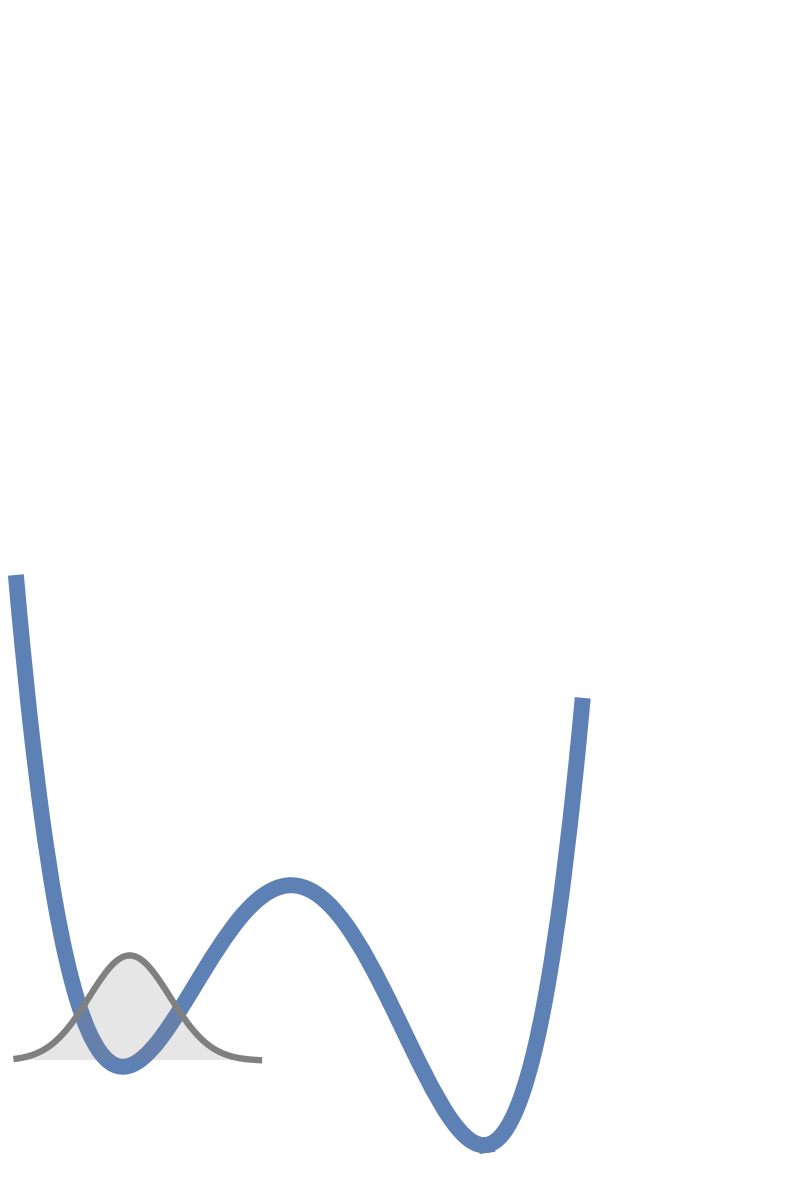 BO approximation
Nonadiabatic Molecular Dynamics
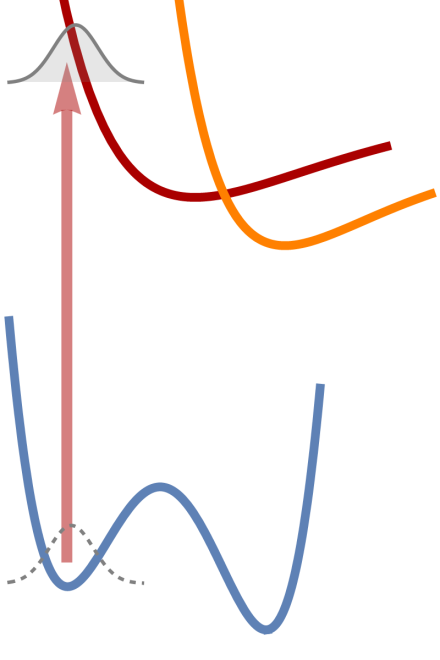 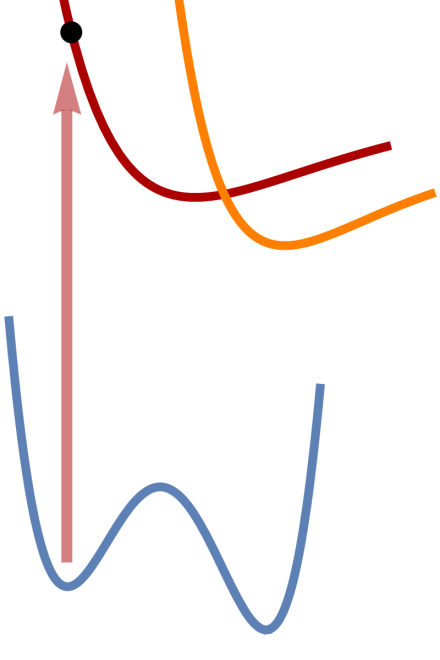 Trajectory Surface Hopping Dynamics
John Tully (1990): Fewest Switches Surface Hopping (FSSH) Dynamics:
Classical nonadiabaticnuclear motion
Qauntum nonadiabatic electronic motion
Mixed Quantum-Classical Nonadiabatic Dynamics
Trajectory Surface Hopping Dynamics
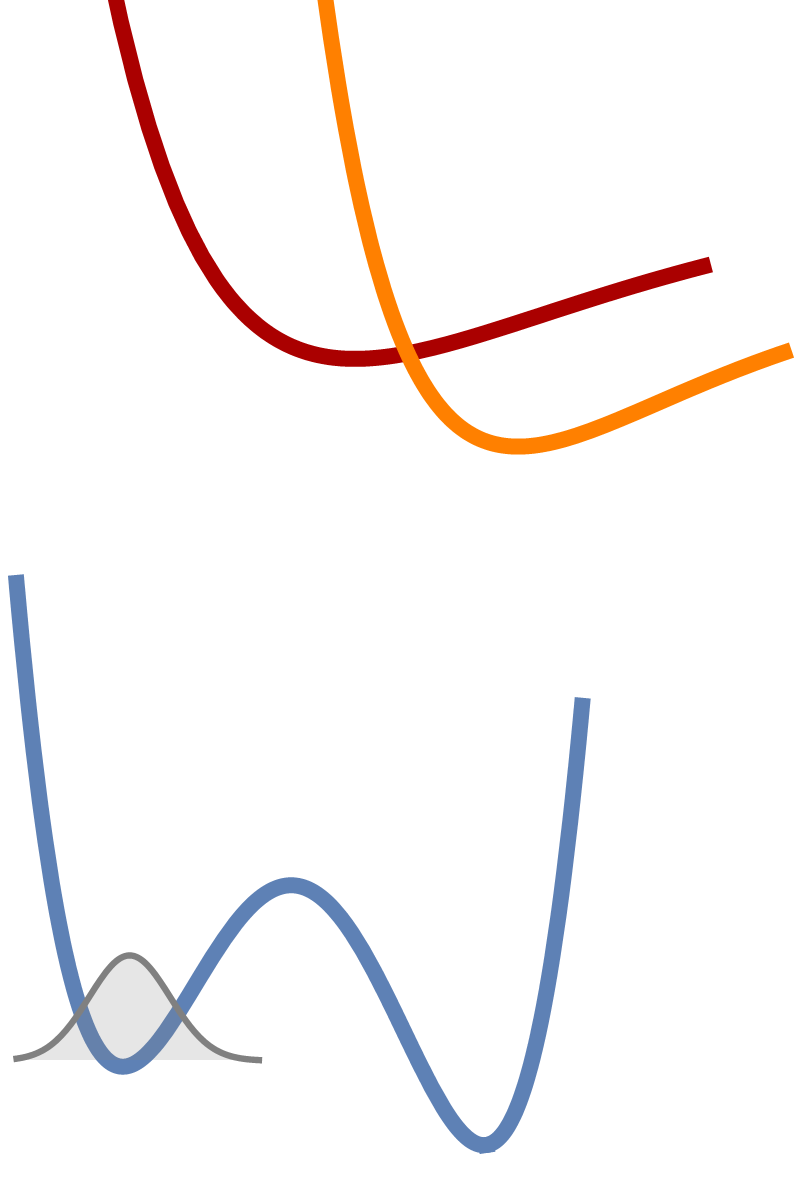 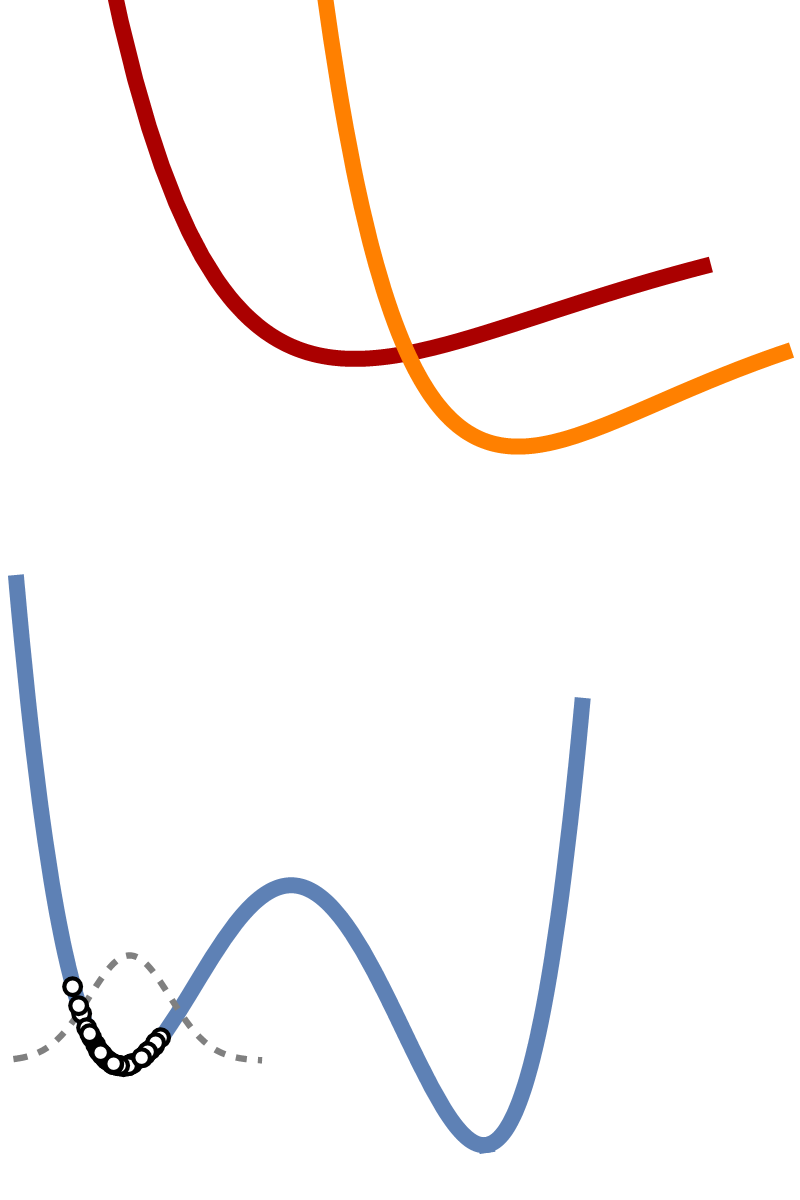 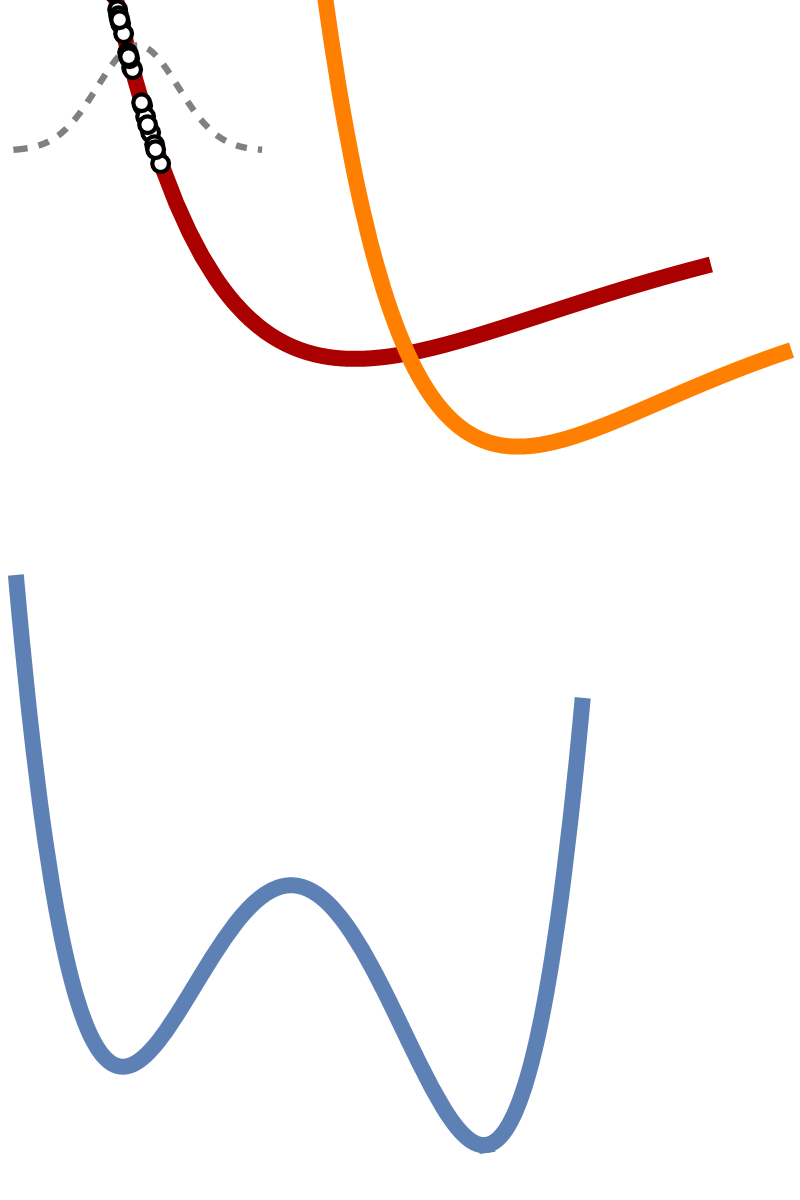 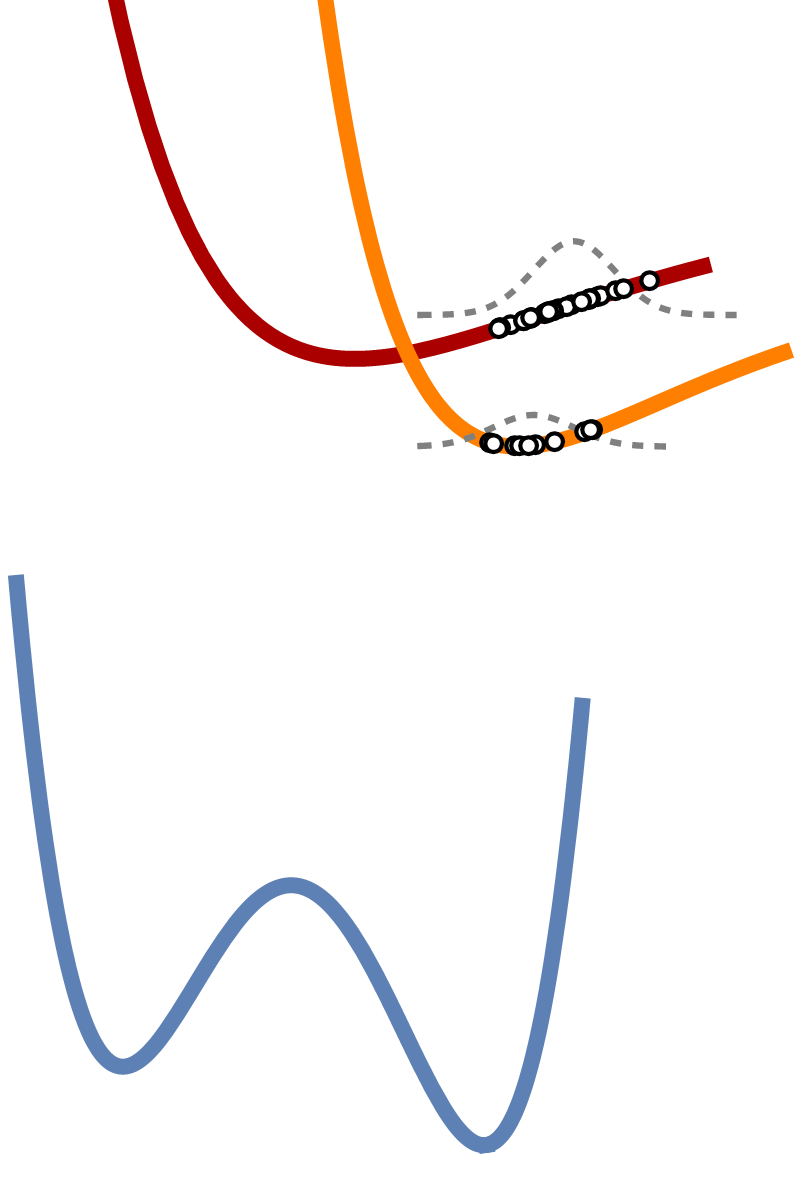 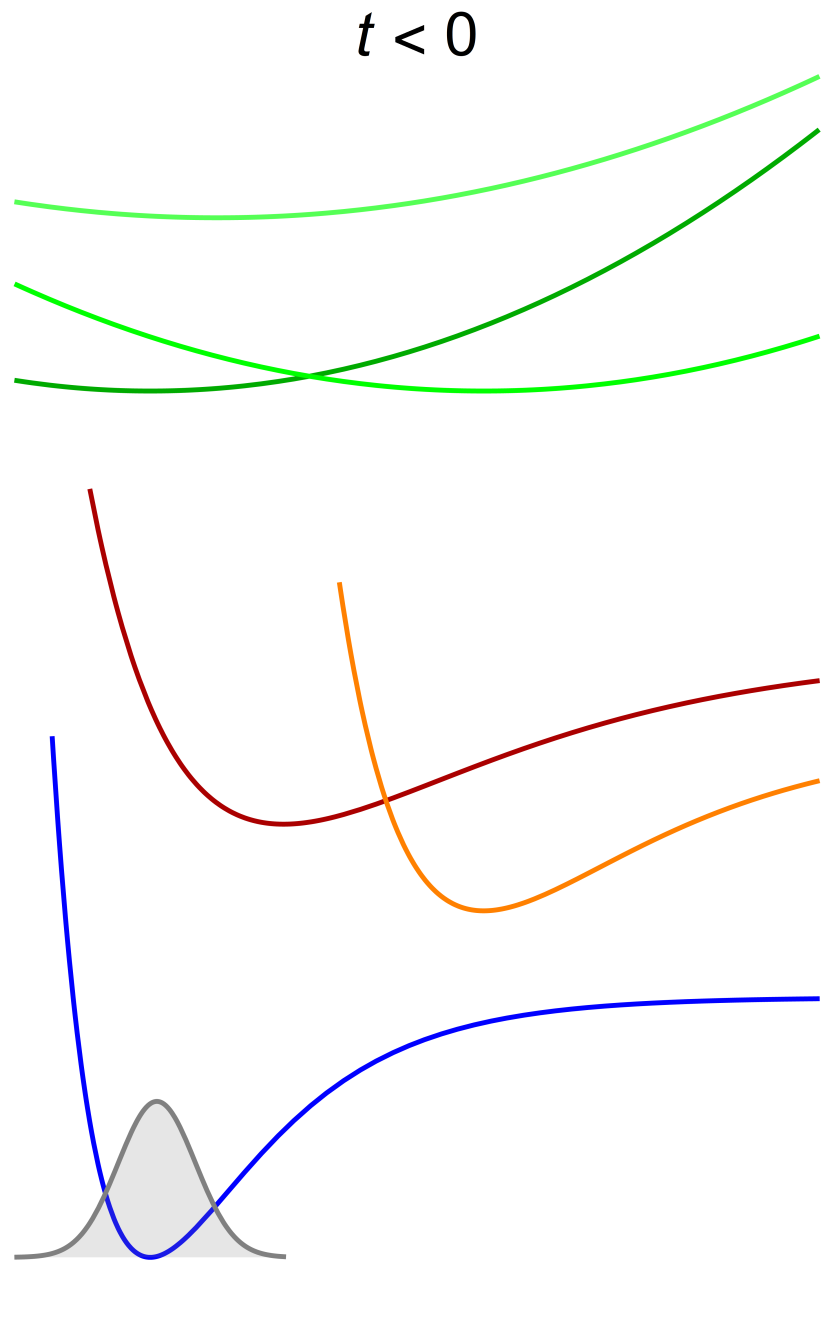 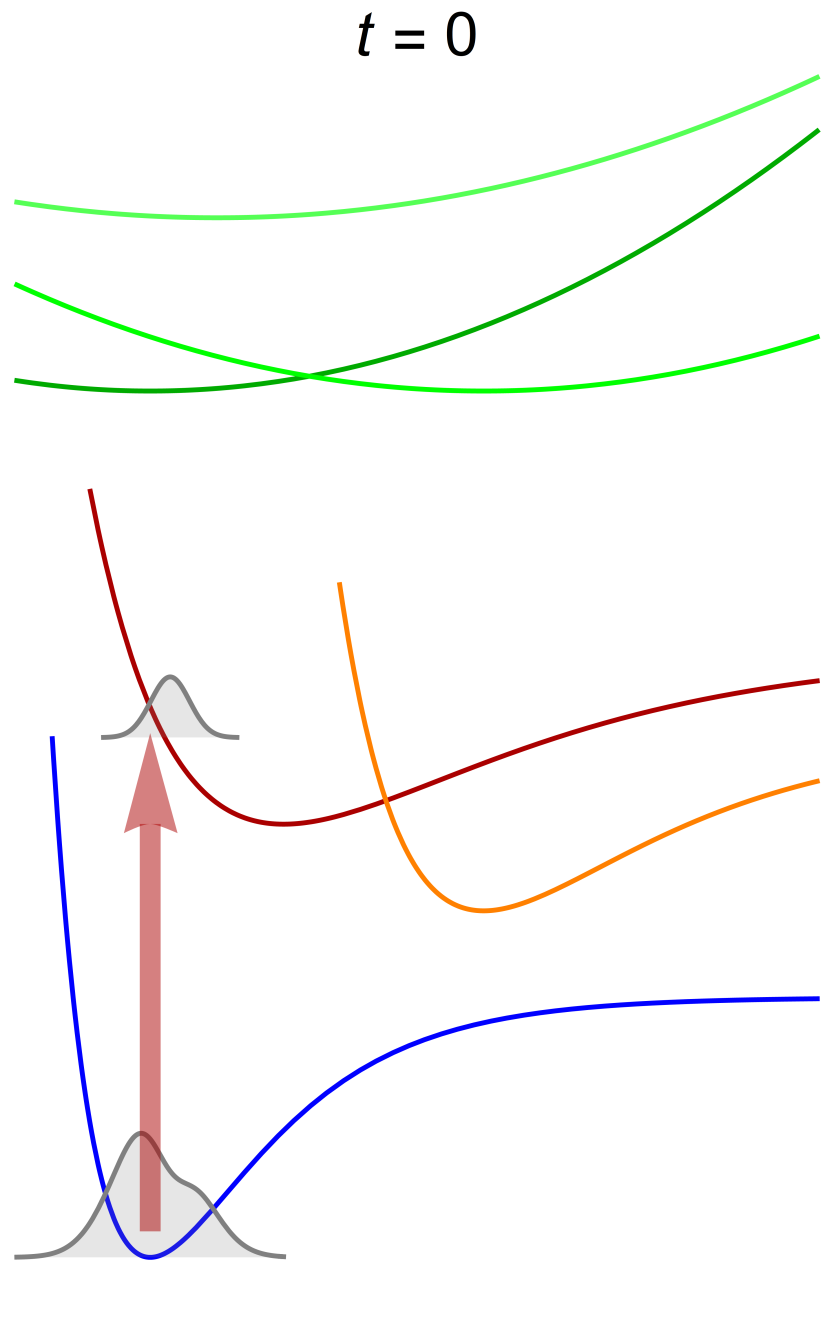 Pyrazine photodynamics
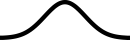 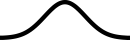 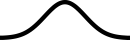 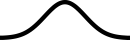 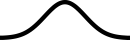 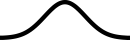 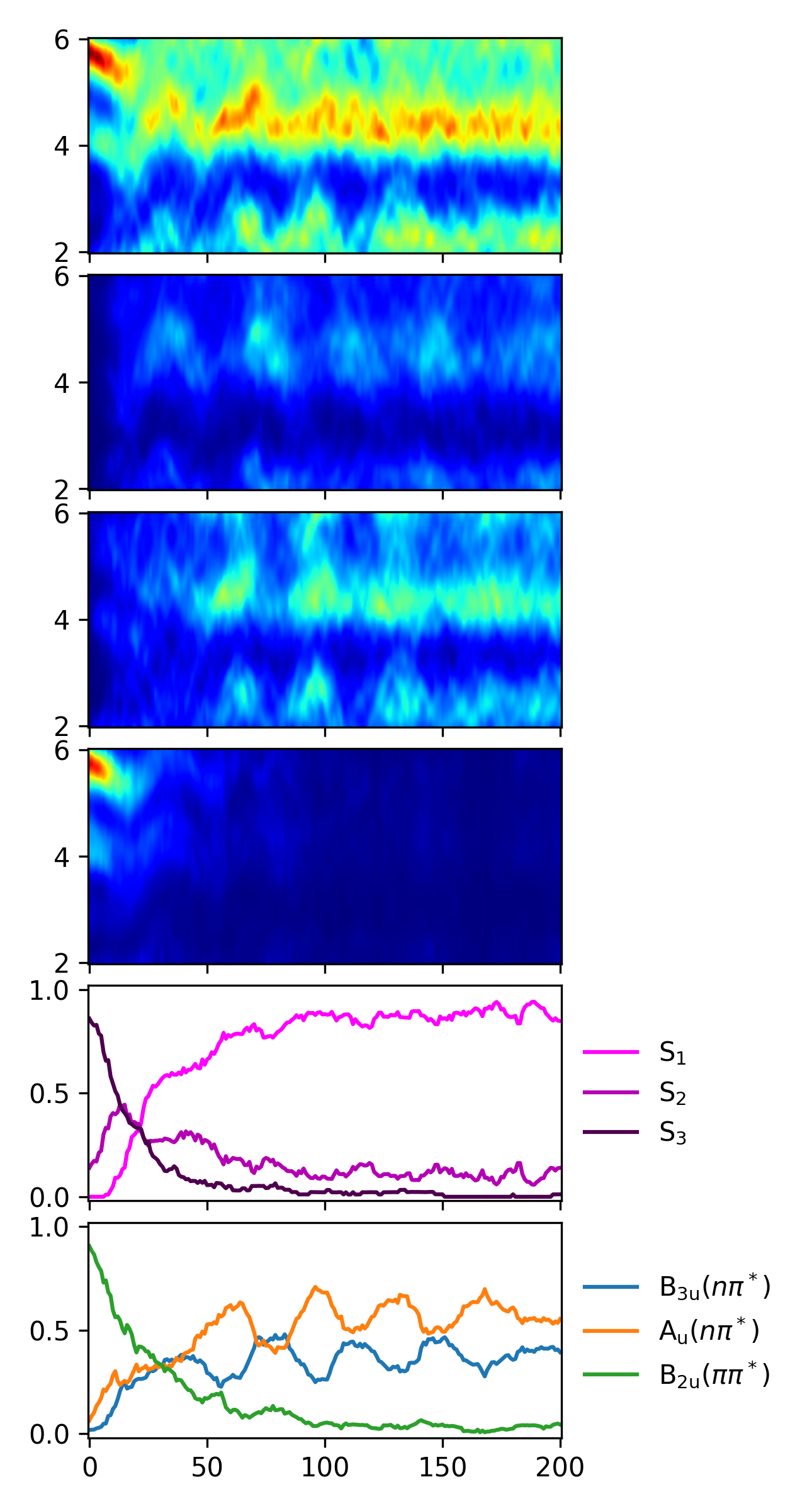 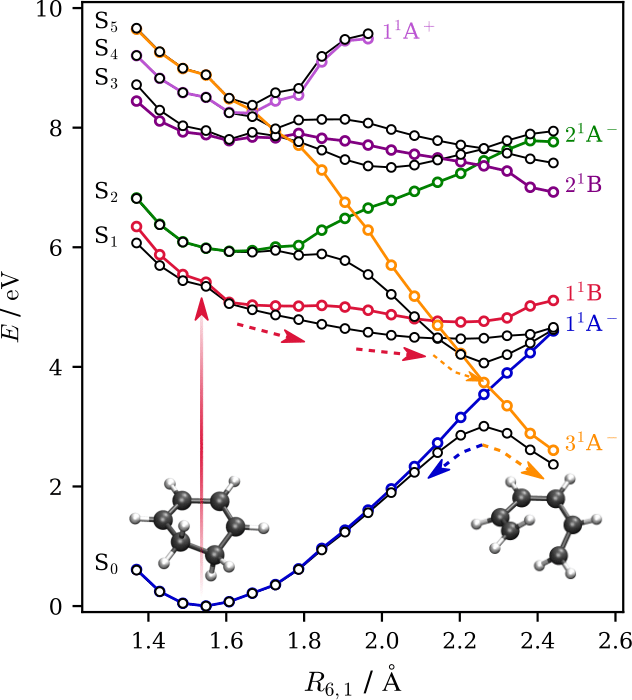 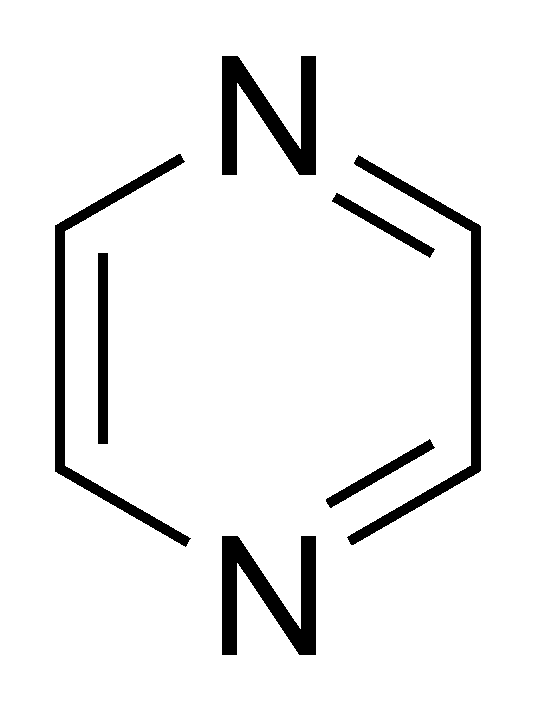 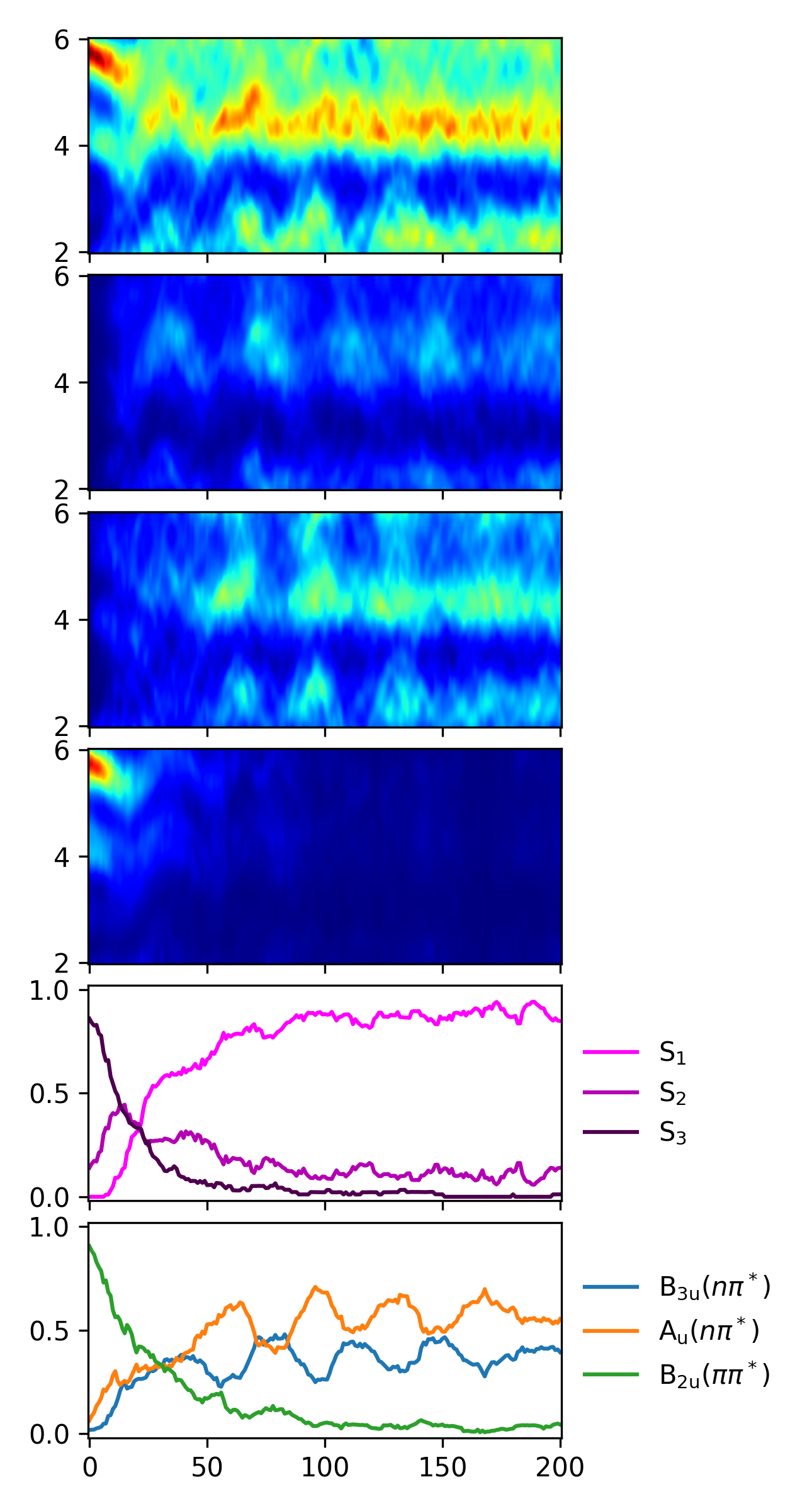 1au(π*)
2b3u(π*)
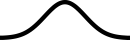 6ag(n)
1b1g(π)
T. Piteša et al, J. Chem. Theory Comput. 17 (2021) 5098-5109.
Pyrazine photodynamics
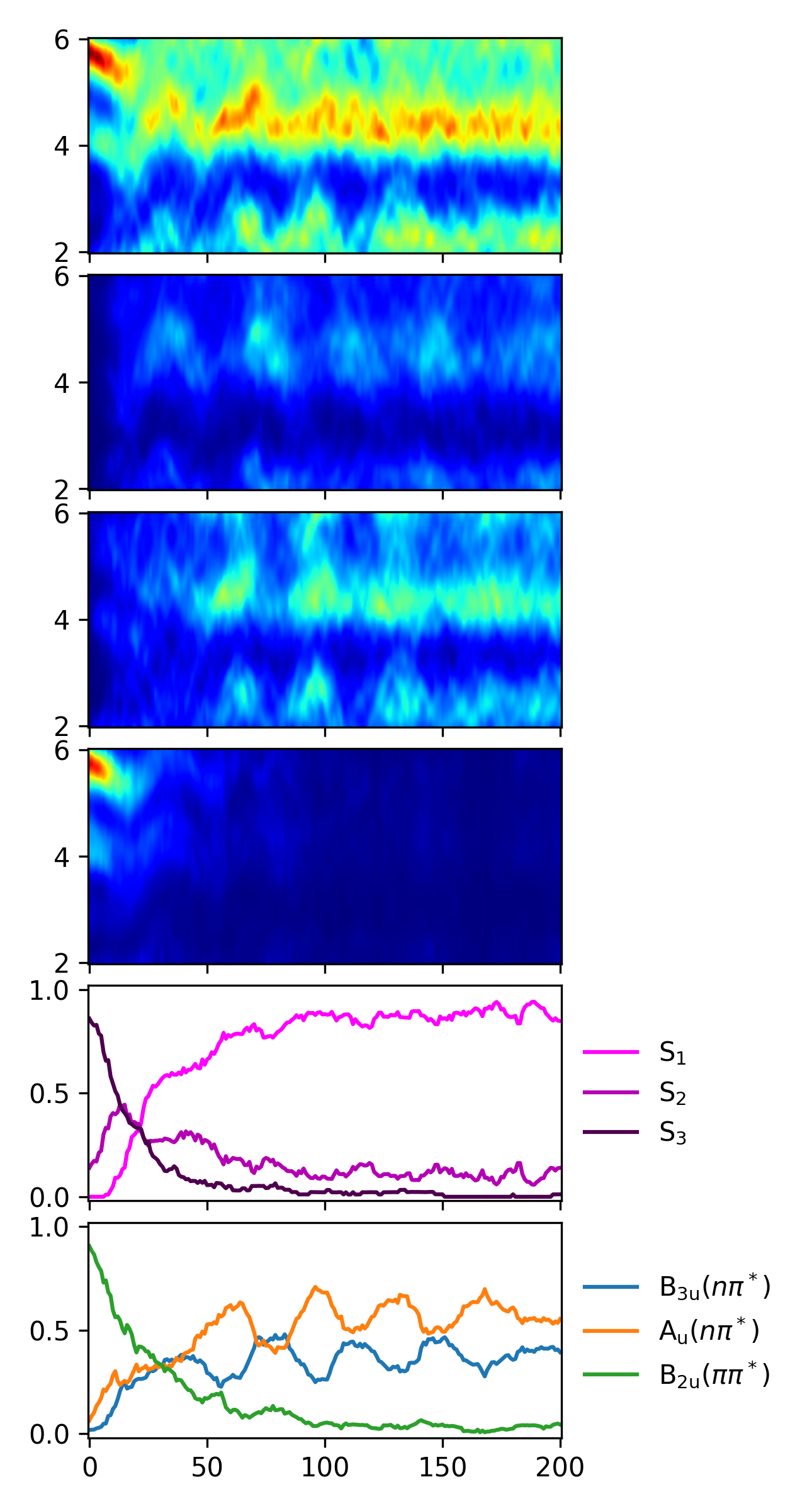 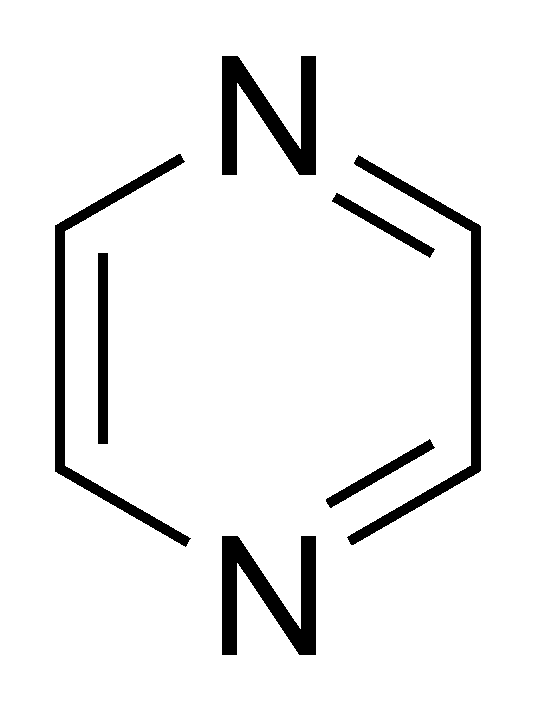 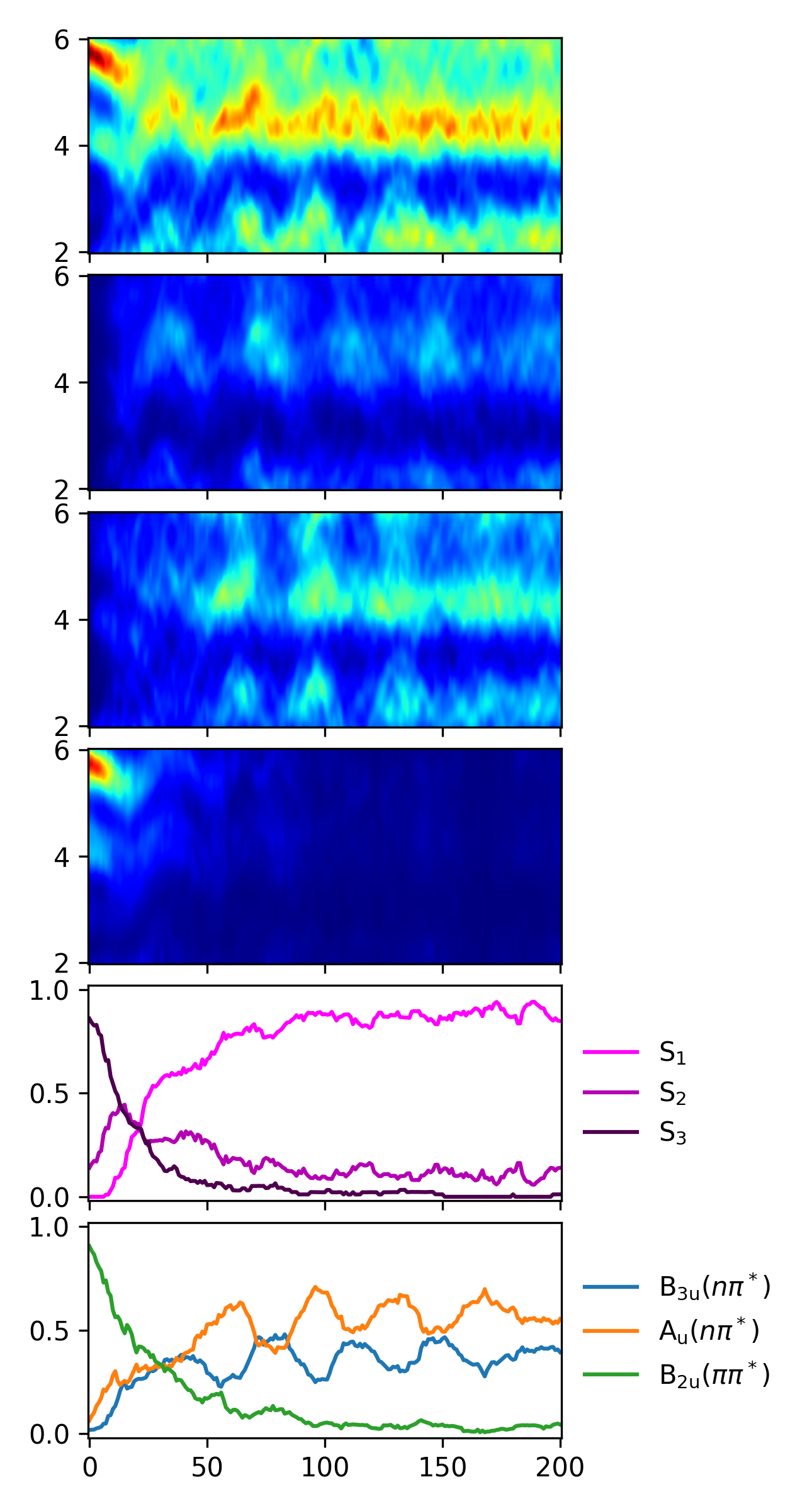 1au(π*)
2b3u(π*)
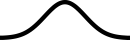 6ag(n)
1b1g(π)
T. Piteša et al, J. Chem. Theory Comput. 17 (2021) 5098-5109.
A single trajectory…
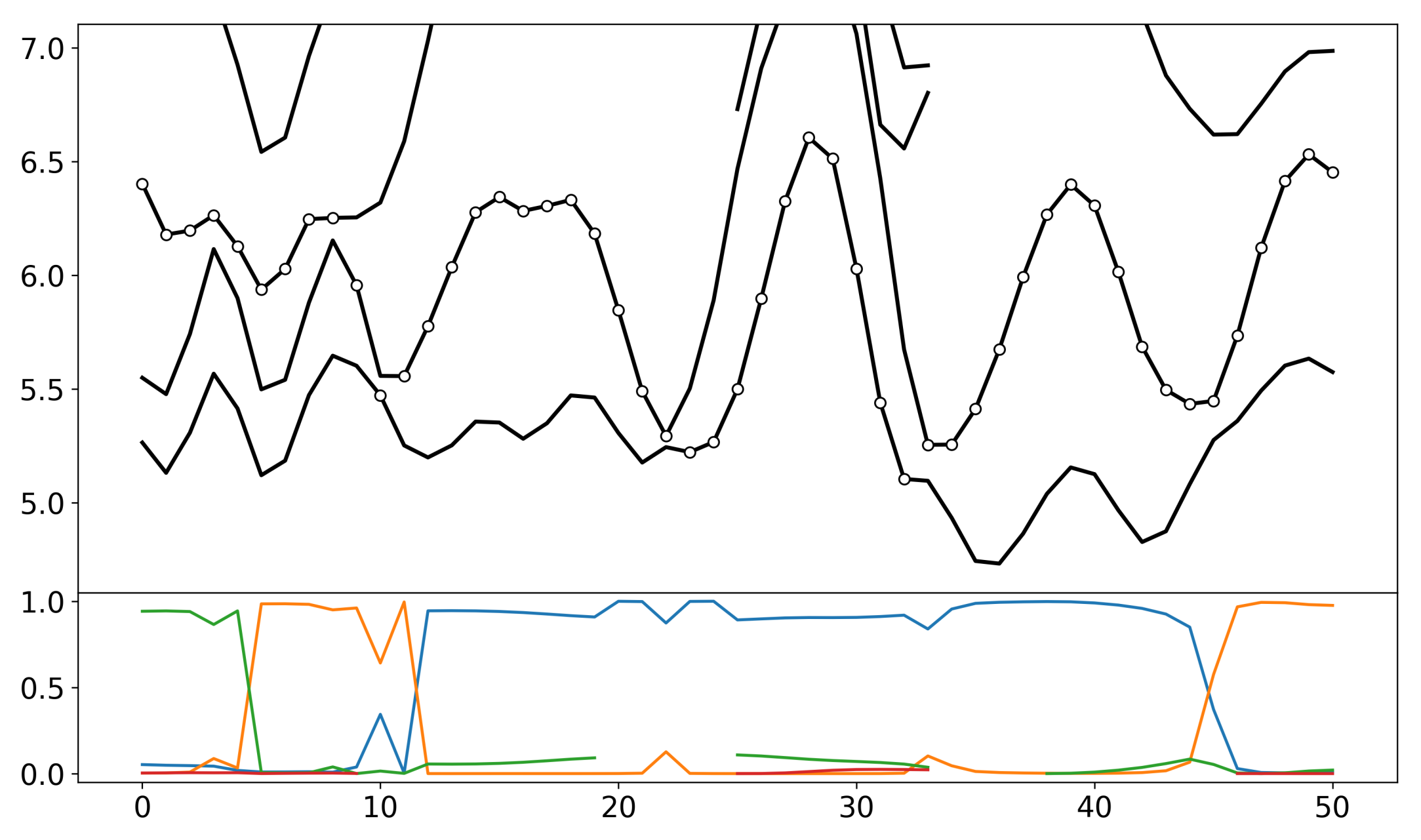 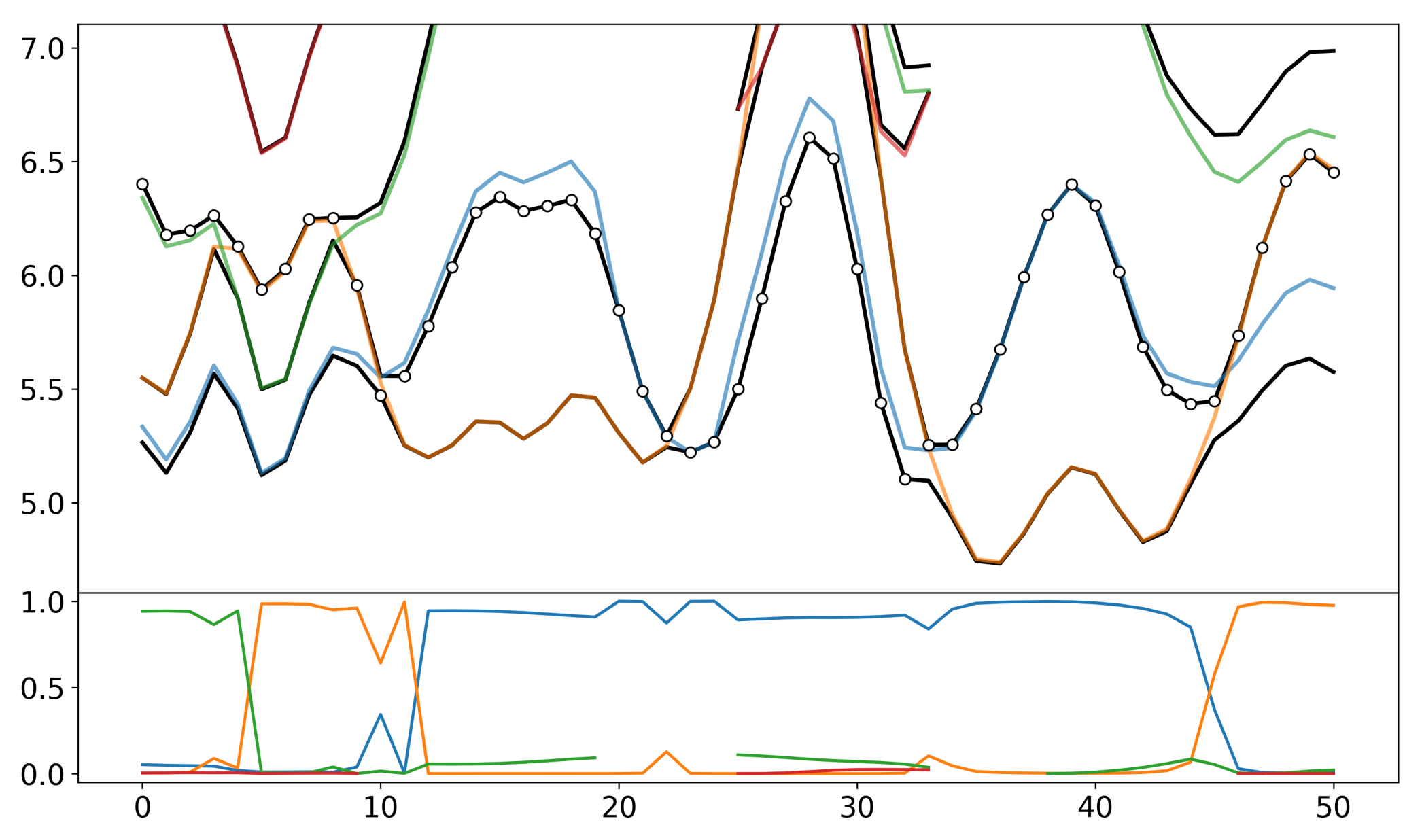 Configurationally uniform states
A single trajectory…
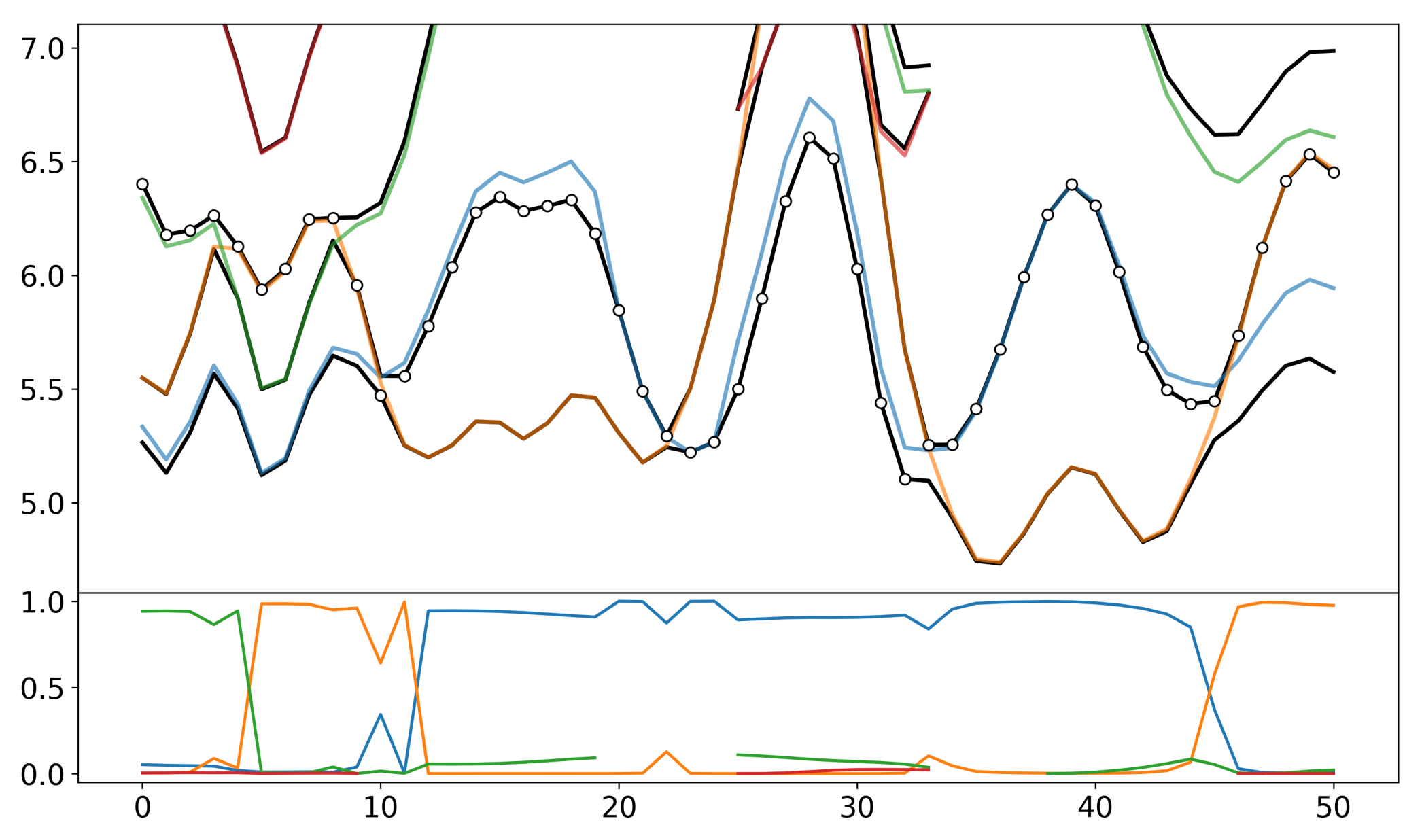 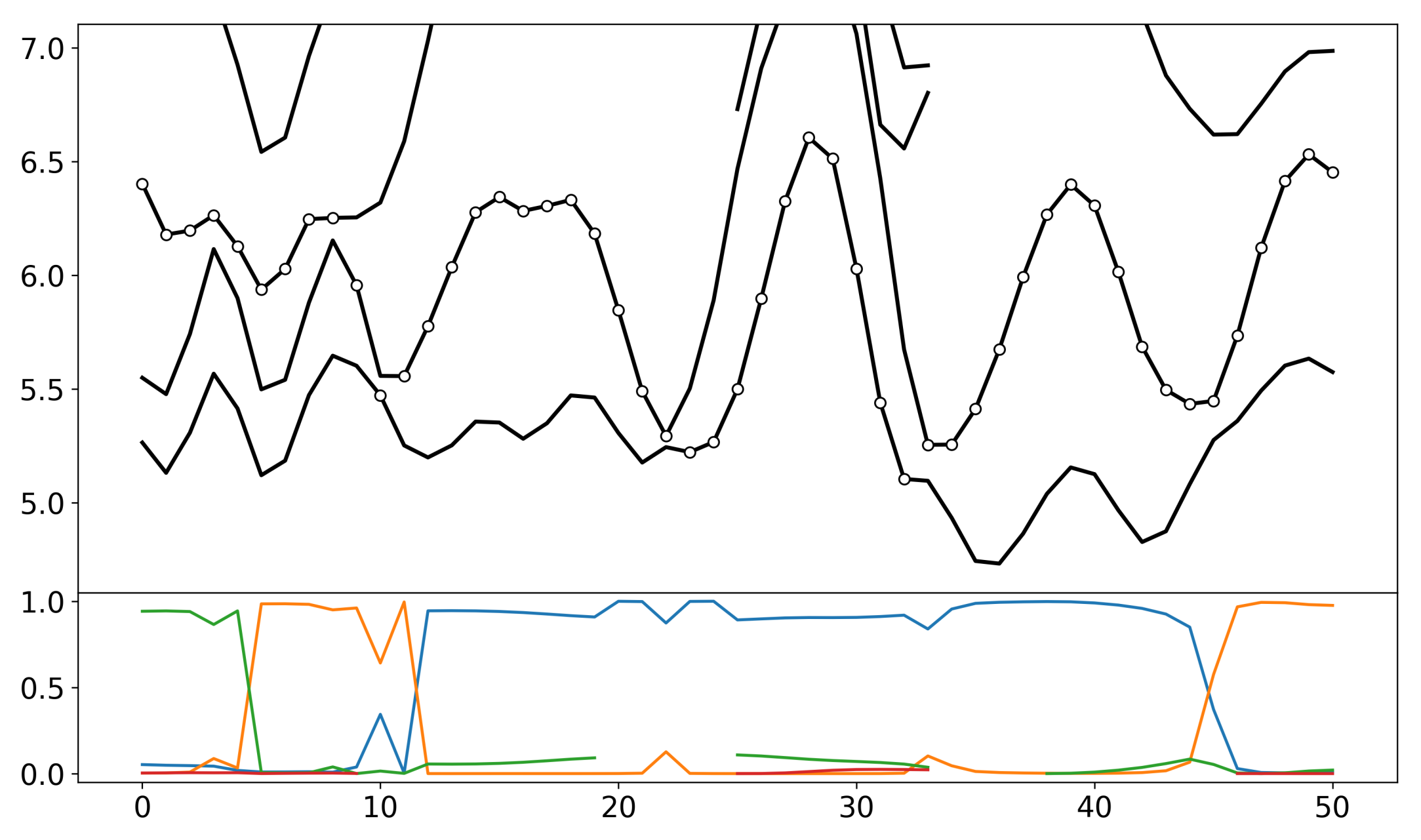 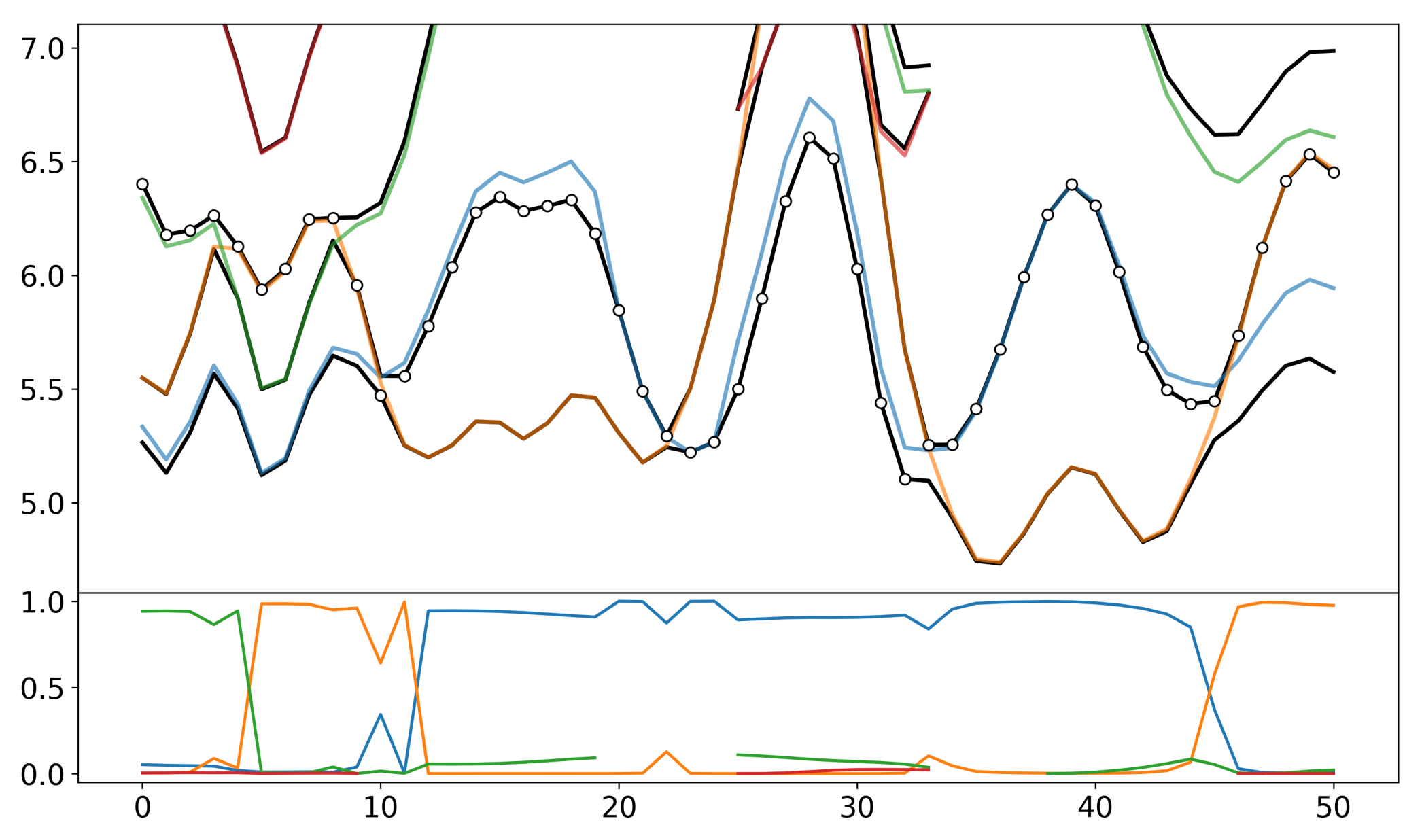 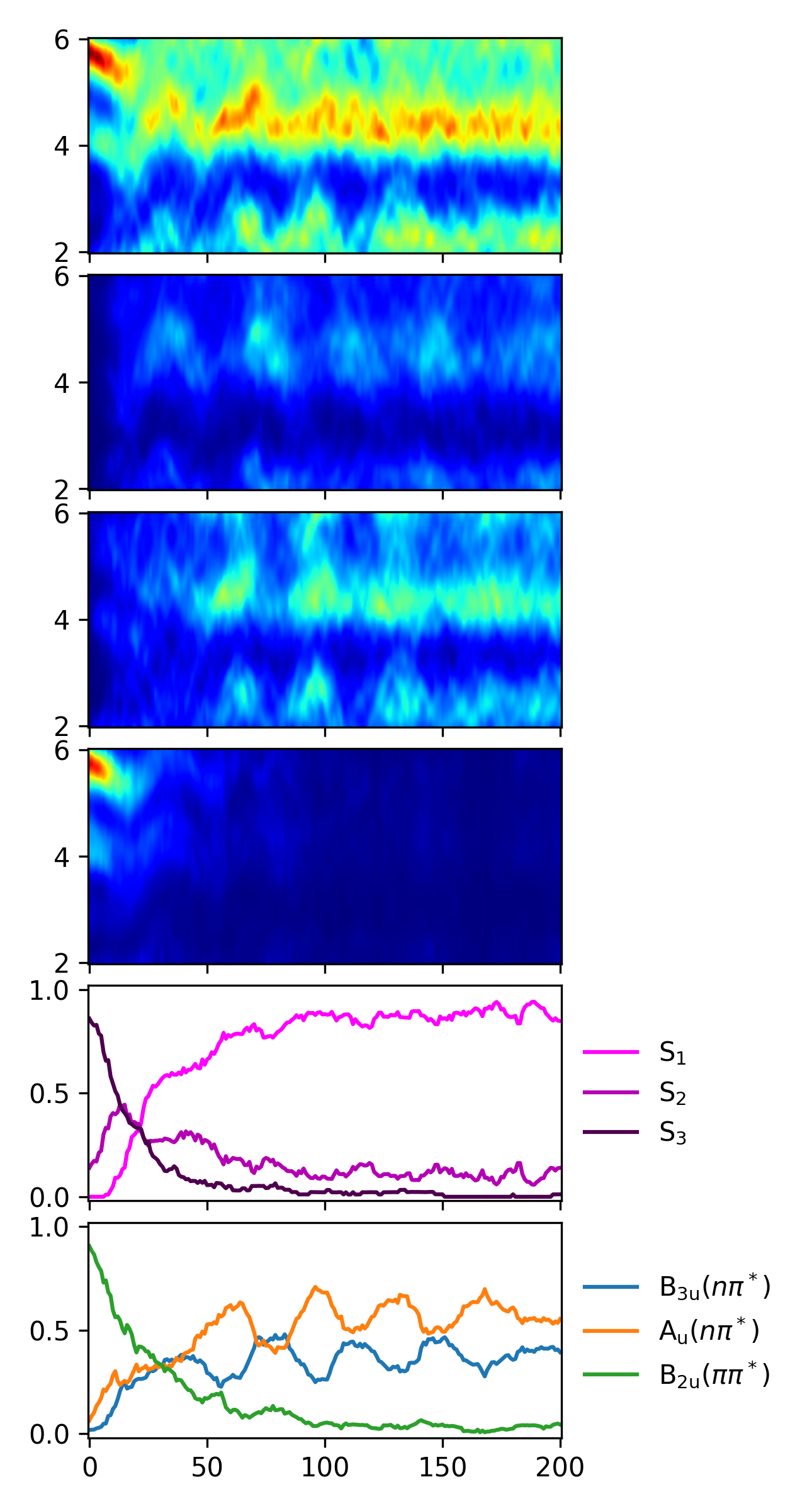 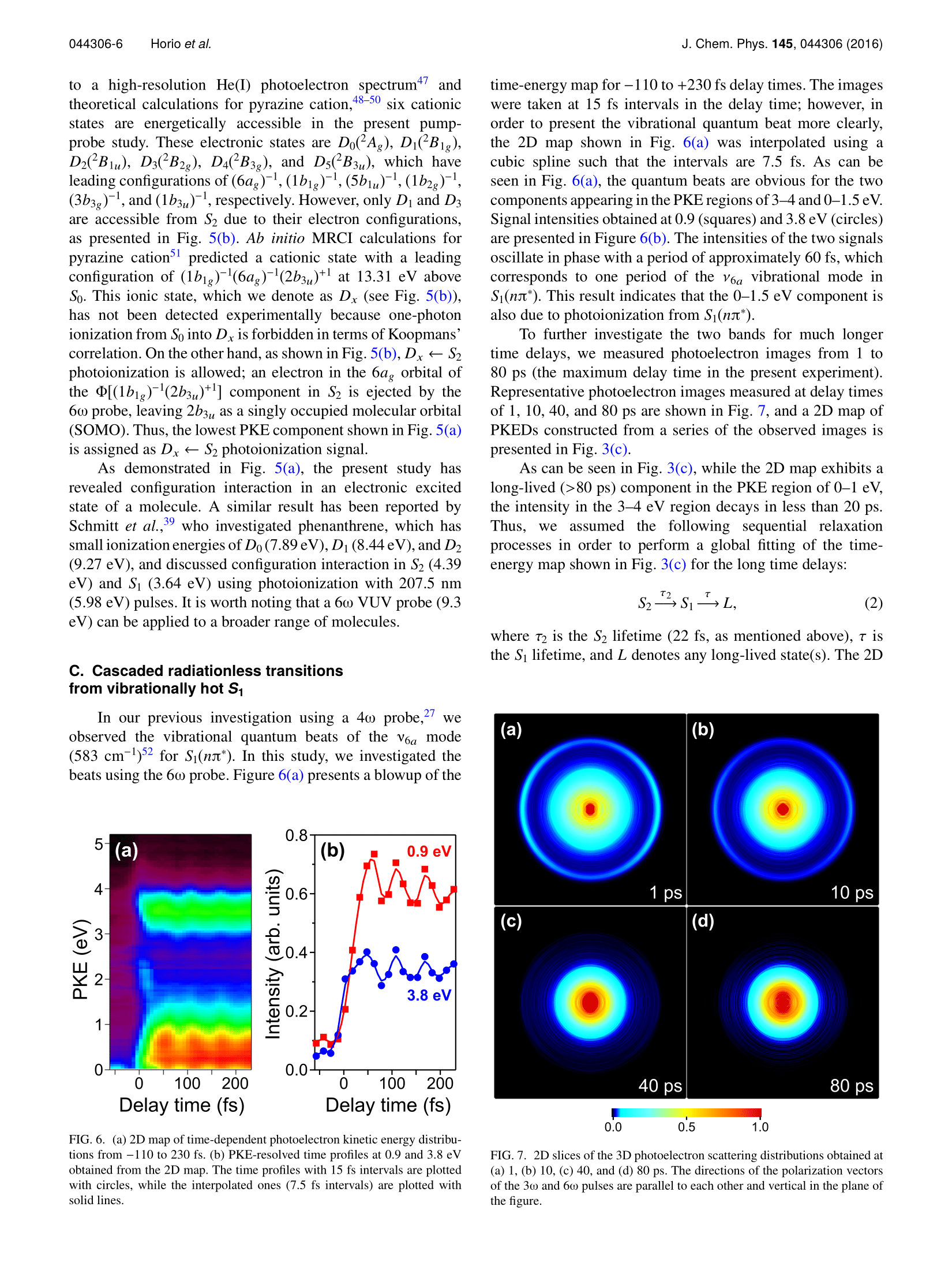 Taken from: T. Horio et al. J. Chem. Phys. 145 (2016) 044306.
Summary
Trajectory Surface Hopping Dynamics: 
Classical Nuclear + Quantum Electronic + Nonadiabatic Dynamics
One does not immediatelly see the physically meaningful picture of the simulated process (due to the usage of electronic eigenstates)
Automatized generation of configurationally uniform states along nonadiabatic trajectories
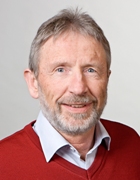 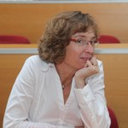 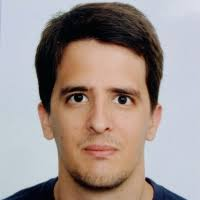 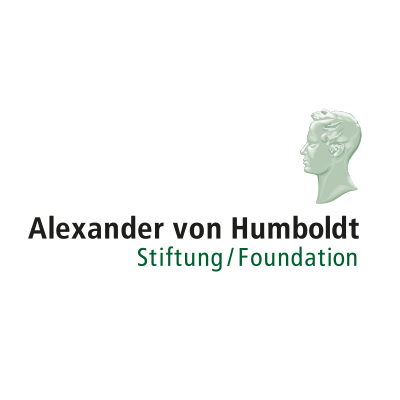 Dr. Nađa Došlić
Dr. Marin Sapunar
Prof. Wolfgang Domcke
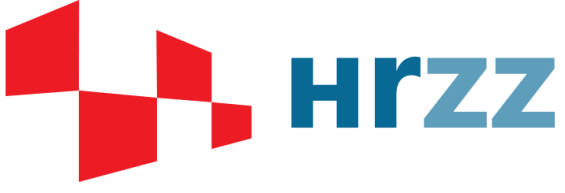 Research Group Linkage Programme
Croatian Science Fundation
Thank you for your kind attention!